SECURITY PLAN
By: Emilio Cress
First things first...
TEAMWORK
POLICY AND PROCEDURE
Passwords
Update Quarterly
Minimum 12 characters, 1 special character, 1 number
No “Master” admin password
Work Stations
Personal work laptop will be issued to each employee. 
Allows hybrid work (in office/at home)
‹#›
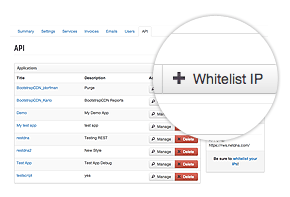 SERVER SECURITY
THE CLOUD
Users will use a virtual machine after normal login
On the VM users will not be allowed to download and install apps/only able to visit whitelisted sites
PHYSICAL SERVERS
Stores local login information
Only accessible by administrators
Protected with IDPS+admin monitoring
Important files will be hashed
Multi-Factor Authentication is Easy!
Login
Verify
Done!
‹#›
POLICY AND PROCEDURE
After users log in, they must connect to a VPN before being able to access work apps/info
When at home, users should ideally be in a separate room, with no family or people around them
Users must clock in and out through a third party app when working (auto disconnects after 15 minutes of inactivity)
Audit logs should be set in place to monitor logins (failed logins or logins outside of work hours will be flagged)
‹#›
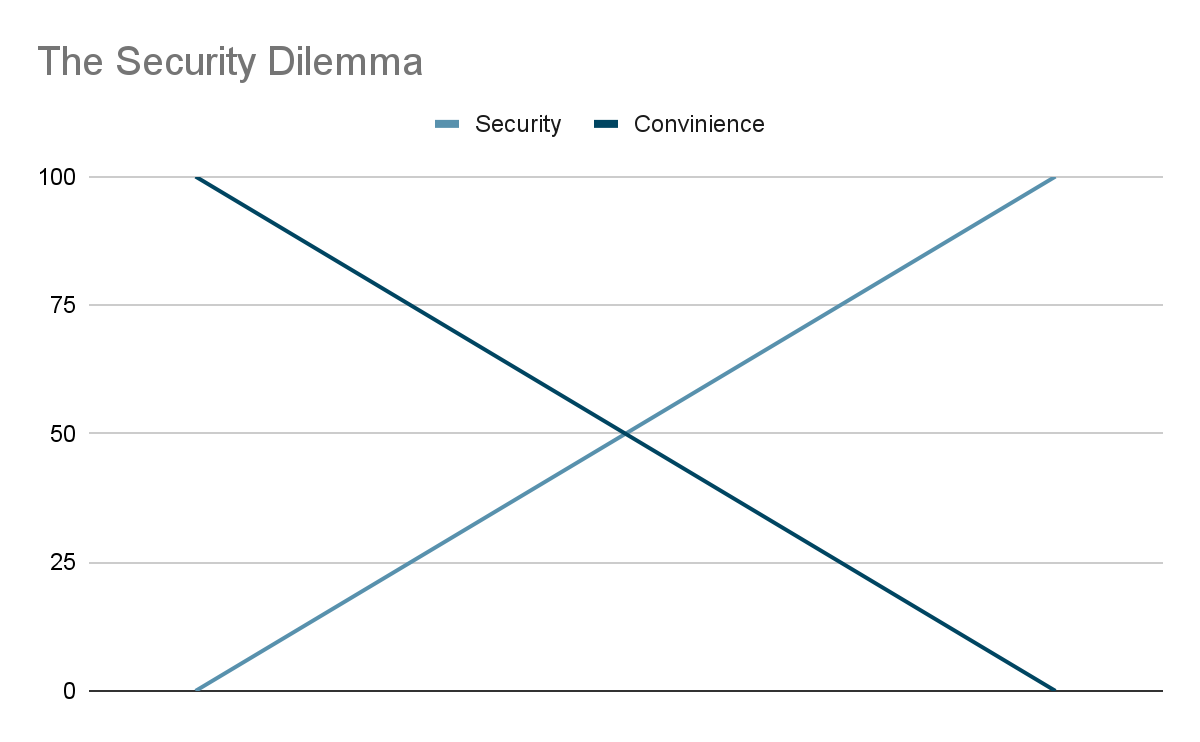 ‹#›
SECURITY ACCESS CONTROLS
Group Policy
Certain users can only do certain actions
Entry level users cannot create/delete users, change login info, read/write certain files, download external files, plug in external storage devices without admin approval, visit blacklisted sites (most actions will need to be approved by multiple admins/managers)
Information will be restricted/shared files will be implemented (accounting can’t have access to HR files, managers will only have access to files that pertain to their project/team)
No one person should have complete access/control
SECURITY ACCESS CONTROLS
Distributed File Share Systems
In these virtual work machines things will need to be shared
Rather than over the internet (emails etc.) important data/documents can be placed in DFS
Each department will get it’s own DFS (Sales will be able to share customer information with one another, no other department can see)
ROADMAP
First wave of implementation will be enacted in test environments
Slowly implement the plan throughout the business
Pentest/troubleshoot new environment
1
3
5
2
4
6
Changes will be made according to user feedback
Phase in newer technologies (VMs, laptops, operating systems) while phasing out older technologies
Actively monitor new environment and upgrade as newer technologies come out
‹#›
BUDGET
Training $50k (Guest speakers, infographics, videos etc.)
Anti-phishing
How to identify scams
VM familiarization
New policy and procedure learning
New Technologies ($250,000 QUARTERLY)
System upgrades
Renting VMs+Cloud Services
Data Center space rental (one for current environment, one for backup environments)
Operating system licenses
Salaries ($400,000 YEARLY)
System Administrators
Network/System/Software Architects
Network/System/Software Engineers
‹#›